:Deductions For and From AGI(adjusted  gross income)
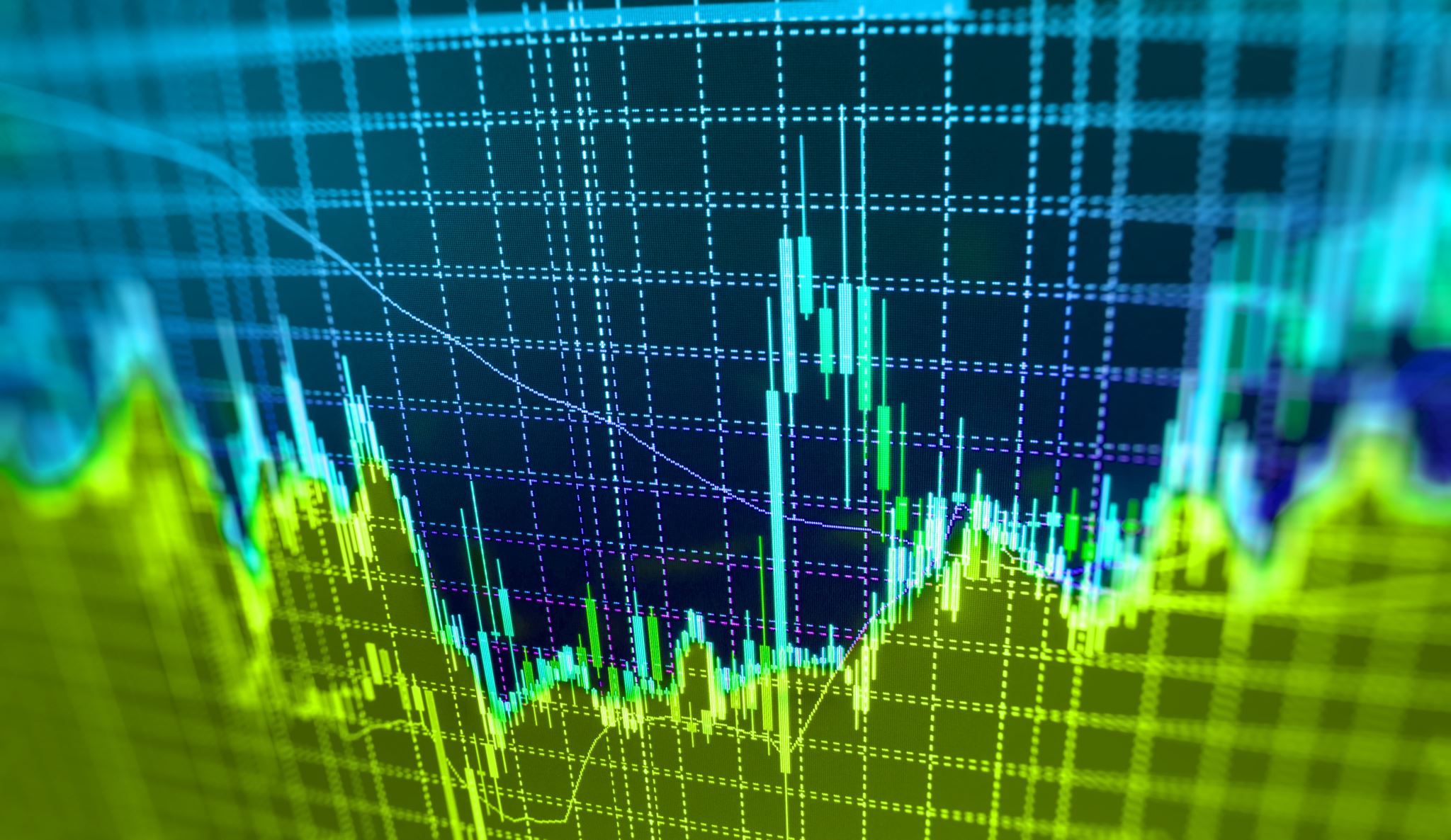 Chapter 5:
Health Savings Accounts:The 4 Types of Tax-Favored Medical Spending Plans:
Health Savings Account (HSA)
Health Reimbursements Arrangements (HRA)
Medical Savings Accounts (MSA or Archer MSA)
Health Care Flexible Spending Arrangements (FSA)
With this plan, employees can set aside money to cover medical expenses and exclude the funds from gross income.
With this plan, the employer funds an account that may be used by employees for medical expenses.
This plan permit (limited) deductions for amounts contributed to an account established to cover medical expenses for small business and self-employed individuals.
This is a type of savings account which may be established for the purpose of paying unreimbursed medical expenses by taxpayers who carry qualifying high-deductible medical insurance.
Contribution Limits for HSAs in 2018:
Family                   Self-Only   
Contribution Limit				        	      $6,900				$3,450
Additional catch-up contribution      	      1,000 per			1,000
	for taxpayer age 55 or older		    qualifying spouse
Minimum health insurance deductible	 	 2,700				1,350
Maximum health insurance out-of-pocket  13,300			       6,550

Individuals are not allowed to make contributions to HSAs once they attain the age of 65 and qualify for Medicare coverage.
Distributions:

Distributions from HSAs are free of tax when used to pay for qualified medical expenses.
Distributions which are not used to pay for qualified medical expenses are subject to both income tax and a 20% penalty.
Once a taxpayer is 65 years old, distributions may be taken for nonmedical expenses and will be subject to income tax (but not the 20% penalty).
Distributions from an HAS are reported on Form 1099-SA.
The amount of the distribution is reported in Box 1 and codes indicating the proper treatment are provided in Box 3 (a normal distribution is coded 1).

Guidance:

IRS Publication 969 is a good source of information on a range of additional issues related to HSAs and their operation.
Self-Employed Health Insurance Deduction:
(Self-employed taxpayers are allowed an above-the-line deduction for the cost of providing health insurance for themselves and their families).
Deductible Insurance includes the following:
Medical and dental insurance paid to cover the self-employed taxpayer, spouse, and dependents.
Medical and dental insurance paid for children under the age of 27 who are not dependents.
Medicare premiums.
Long-term care insurance paid for the taxpayer and the family of the taxpayer, within certain dollar limitations.
Special Rules:
Other Health Care Plans Available to the taxpayer
Earned Income Limitation: the deduction for self-employed health insurance is only allowed to the extent of the taxpayer’s net self-employed earned income.
Long-Term Care Premium Limitation: the individual limitations on the deduction of long-term care premiums are listed on the following chart in next slide.
Taxpayers with earnings from certain partnerships, S Corporations, LLCs, and farm business may also be considered self-employed and allowed the above-the-line deduction.
Attained Age Before the Close of the Taxable Year:40 or lessMore than 40 but not more than 50More than 50 but not more than 60More than 60 but not more than 70More than 70
2018 Limitation on 		      Premiums:							

 $420

$780

$1,560

$4,160

$5,200
Taxpayers with income reportable on Schedule C are generally considered Self-employed.
Self-employed taxpayers that receive advance premium tax credits under the ACA may deduct only the portion paid out of pocket, not the portion covered by the premium tax credit.
Individual Retirement Accounts (IRAs), including Roth IRAs:
Generally, annual contributions to a traditional IRA are deductible and retirement distributions are taxable, while annual contributions to a Roth IRA are NOT deductible and retirement distributions are nontaxable.
Earnings in both types of IRAs are NOT taxable in the current year.
In 2018, the maximum annual contribution that may be made to either type of IRA is equal to the lesser of 1) 100% of the taxpayer’s compensation or self-employment income (earned income) or 2) $5,500 (plus and additional $5,500 which may be contributed on behalf of a spouse with no earned income). An additional catch-up $1,000 annual contribution is allowed for taxpayers age 50 and over.
The tax deduction for contributions to traditional IRAs is limited for taxpayers who are active participants in qualified retirement plans and have income over certain limits. Contributions to Roth IRAs are limited for taxpayers with income over certain limits, but they are not affected by taxpayer participation in other retirement plans.
Taxpayers may benefit from a rule allowing conversions of traditional IRAs into Roth IRAs.
Generally, money distributed from a traditional IRA is taxable as ordinary income and may be subject to a 10% penalty for early withdrawal (before age 59 1/2). Some types of early withdrawals may be made without penalty.
A taxpayer can make a tax-free withdrawals from a Roth IRA after a 5-year holding period if the distribution is made on or after the date on which the participant attains age 59 ½. Other tax-free withdrawals may also apply.
Small Business & Self-Employed Retiremnet Plans:
Employers may claim a deduction in the current year for contributions to qualified retirement plans on employee’s behalf. The employees do not include the employer contributions in income until the contributed amounts are distributed.
For 2018, contributions to retirement plans by self-employed taxpayers are generally limited to the lesser of 20% of their net earned income before the contribution deduction or $55,000.
For 2018, the maximum employee contribution to a SEP is the lesser of 25% of compensation or $55,000.
For 2018, an employee may elect to make an annual contribution up to $18,500 ($24,500 for taxpayers age 50 or older) to a Section 401(k) plan. In addition, any matching amount contributed to the plan by the employer on behalf of the employee is excluded from the employee’s gross income.
Other Adjustments For Adjusted Gross Income:

Eligible educators may deduct up to $250 for the unreimbursed cost of classroom materials.

Certain performing artists, reservists, and fee-based government officials can deduct unreimbursed employee expenses as a for AGI deduction.

Starting in 2018, moving expenses are only deductible for members of the Armed Forces pursuant to a military order and permanent change of station.
Medical Expenses:

Taxpayers are allowed an itemized deduction on Schedule A for medical expenses paid for themselves, their spouse, and their dependents.

Qualified medical expenses are deductible only to the extent they exceed 7.5 % of a taxpayer’s adjusted gross income.

Qualified medical expenses include such items as prescription medicines and drugs, insulin fees for doctors, dentists, nurses, and other medical professionals, hospital fees, hearing aids, dentures, prescription eyeglasses, contact lenses, medical transportation and lodging, crutches, wheelchairs, guide dogs, birth control prescriptions, acupuncture, psychiatric care, medical and Medicare insurance premiums, and various other listed medical expenses.
Taxes:

The following taxes are deductible on Schedule A: state and local income taxes or state and local sales taxes, real property taxes (state and local), and personal property taxes (state and local).

The itemized deduction for taxes is limited to $10,000.

Nondeductible taxes include the following: federal income taxes, employee portion of Social Security taxes, estate, inheritance, and gift taxes (except in unusual situations), gasoline taxes, excise taxes, and foreign taxes if the taxpayer elects a foreign tax credit.

If real estate is sold during the year, the taxes must be allocated between the buyer and seller based on the number of days in the year that each taxpayer held the property.

To be deductible, personal property taxes must be levied based on the value of the property. Personal property taxes of a fixed amount, or those calculated on a basis other than value, are NOT deductible.
.
Interest:

Deductible personal interest includes qualified residence interest (mortgage interest), mortgage interest prepayment penalties, investment interest, and certain interest associated with a passive activity.
Nondeductible consumer interest includes interest on any loan, the proceeds of which are used for personal purposes, such as credit card interest, finance charges, and automobile loan interest.
“Qualified residence interest” is the sum of the interest paid on “qualified residence acquisition debt”.
Taxpayers are allowed a deduction for AGI for certain interest paid on qualified education loans.
Deductible investment interest is limited to the taxpayer’s net investment income, which is investment income such as dividends and interest, less investment expenses other than interest.
Charitable Contributions:

To be deductible, the donation must be made in cash or property.

Donations must be made to qualified recipient.

The following contributions are NOT deductible: gifts to needy individuals, social clubs, labor unions, international organizations, and political parties; contributions of time, service, the use of property, or blood; contributions where benefit is received from the contribution, for example, tuition at a parochial school; and wagering losses, such as church bingo and raffle tickets.

For donated property other than cash, the general rule is that the deduction is equal to the fair market value of the property at the time of the donation.

Donations are limited to 60%, 50%, 30%, or 20% of AGI in certain cases.
Other Itemized Deductions:

Starting in 2018, a loss from a personal casualty such as property damage from storms, floods, shipwrecks, fires, automobile accidents, and vandalism is only deductible if associated with a federally declared disaster.

For the partial destruction of business or investment property and the partial or complete destruction of personal property, the deduction is based on the decrease in fair market value of the property, not to exceed the adjusted basis of the property.

For the complete destruction of business and investment property, the deduction is based on the adjusted basis of the property.

The amount of each personal casualty loss attributable to a federally declared disaster, is reduced by $100 and only the excess over 10% of the taxpayer’s AGI is deductible.

Starting in 2018, the deduction for miscellaneous expenses subject to the 2% of AGI limit is repealed.

Miscellaneous expenses not subject to the 2% of AGI limit such as gambling losses to the extent of gambling winnings, handicapped “impairment-related work expenses,” certain estate taxes, amortizable bond premiums, and unrecovered annuity costs at death remain deductible.

The phase-out of itemized deductions for high-income taxpayers has been suspended.